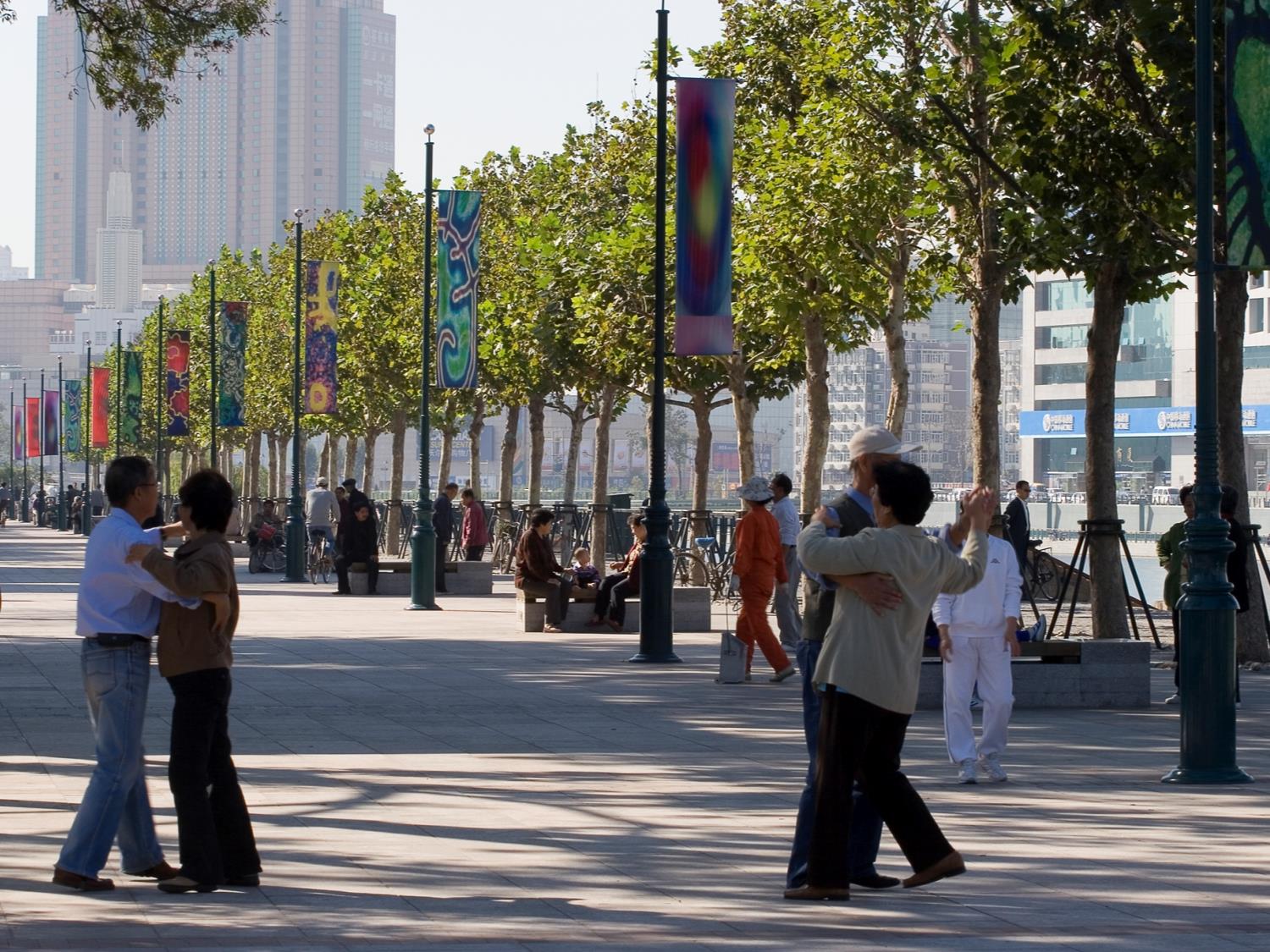 Citizen to Live
Provide basic needs and balanced provision of urban resources (food, water, transportation, education, healthcare, safety, etc.)
Humanistic scale communities
Social equality  
Promote awareness and strengthen public engagement
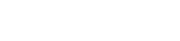 PCSI 2014
Integrated Planning for Resilient & Livable Cities
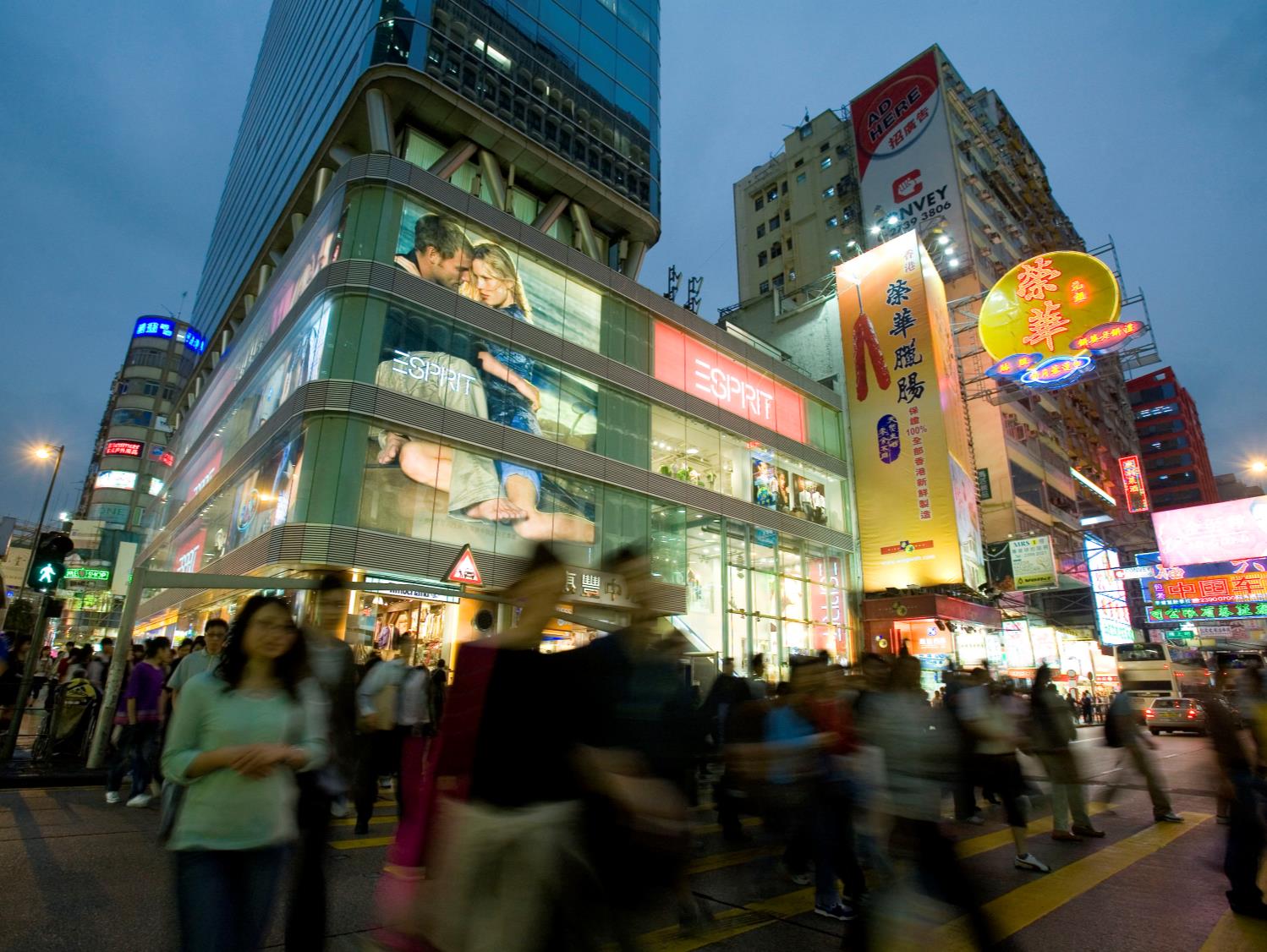 Business to Invest
Innovative regulatory schemes to govern development
Competitive market yet fairness
Humanistic social environment to attract and retain talents
Promote public private partnership
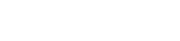 PCSI 2014
Integrated Planning for Resilient & Livable Cities
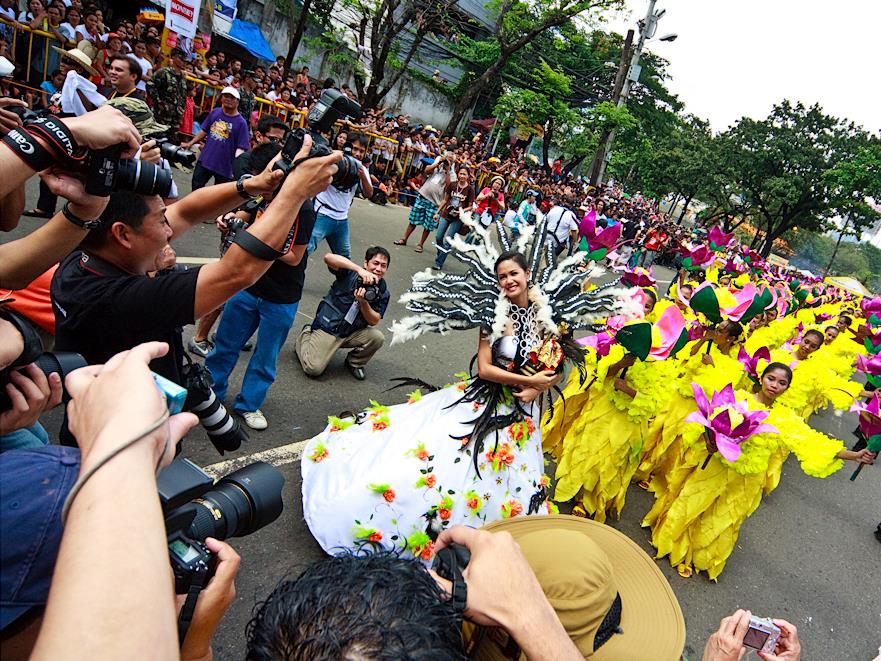 Cultures to Celebrate
Encourage inclusiveness and diversity
Embrace a dynamic cultural and religious social environment
Urban heritage preservation
New lifestyles
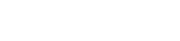 PCSI 2014
Integrated Planning for Resilient & Livable Cities
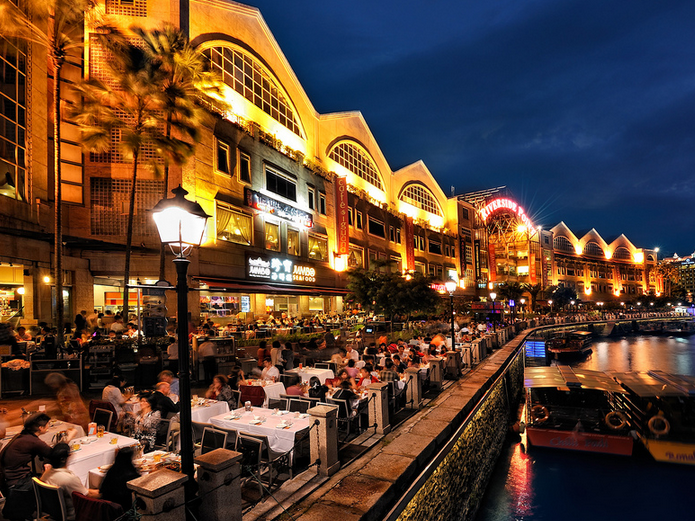 Visitors to Enjoy
Accessibility 
City image to illustrate unique identity
Strengthen software development (services, events, information, etc.)
Mixed recreational and culture entertainment
Safety
Quality of Environment
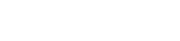 PCSI 2014
Integrated Planning for Resilient & Livable Cities
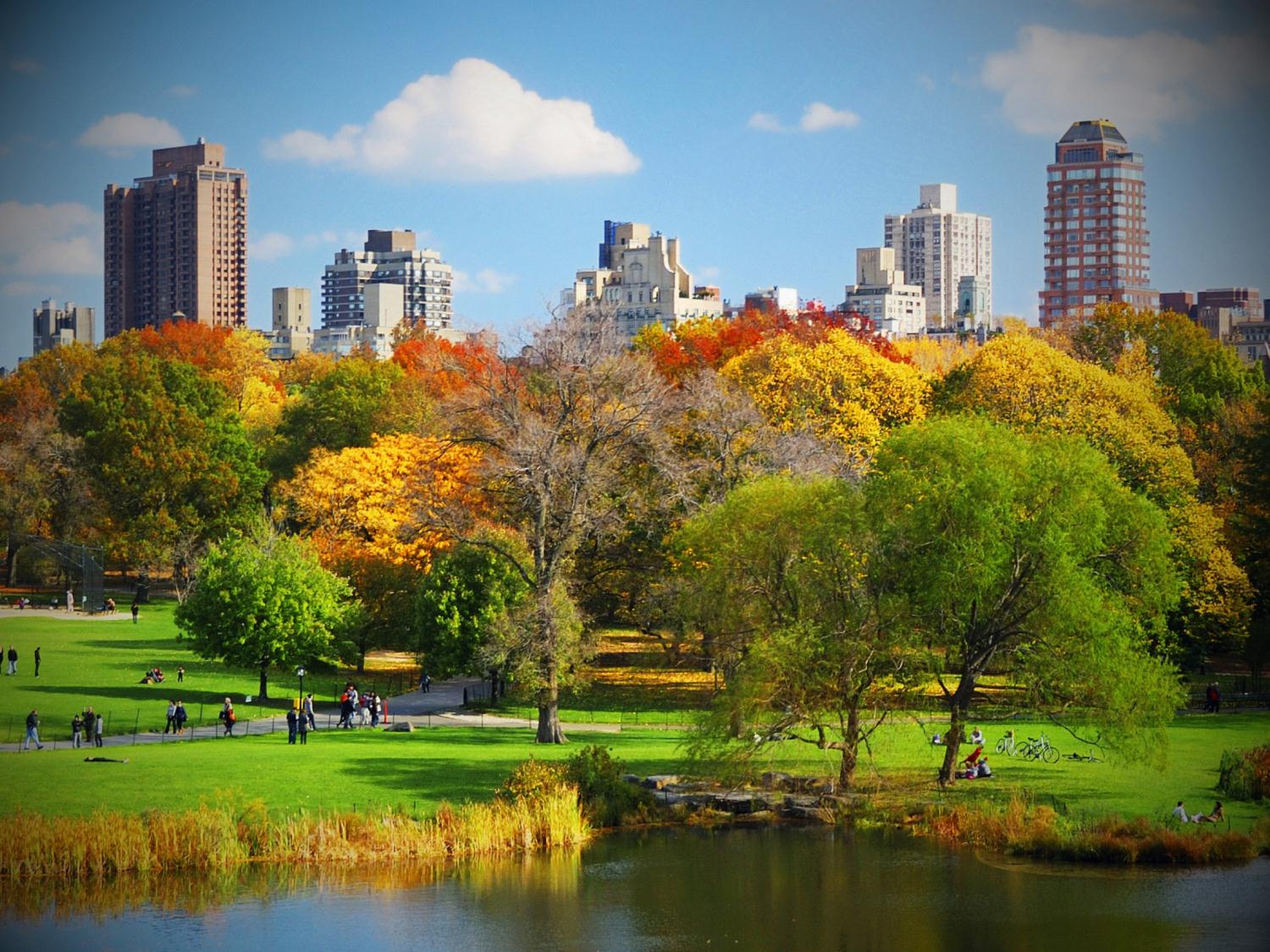 Nature to Thrive
Green infrastructure
Ample public realm
Reducing energy consumption as well as alternative energy strategies to tackle the increasing demand
Clean, reliable water supply and waste water management
Bio diversification
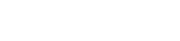 PCSI 2014
Integrated Planning for Resilient & Livable Cities